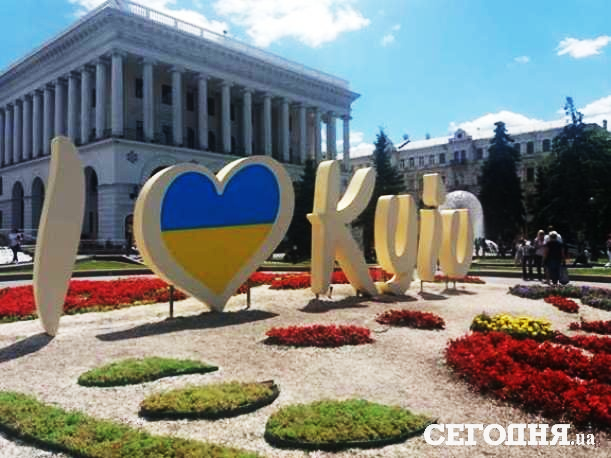 Я досліджую світ
1 клас
людина  і світ
Урок 51
Чим славиться столиця України?
Привітання
Хто прийшов з гарним настроєм – рукою махніть.
Хто вранці зарядку робив – головою кивніть.
Хто ввічливий – 
сусідові злегка вклоніться.
Хто вміє дружити – 
усім посміхніться.
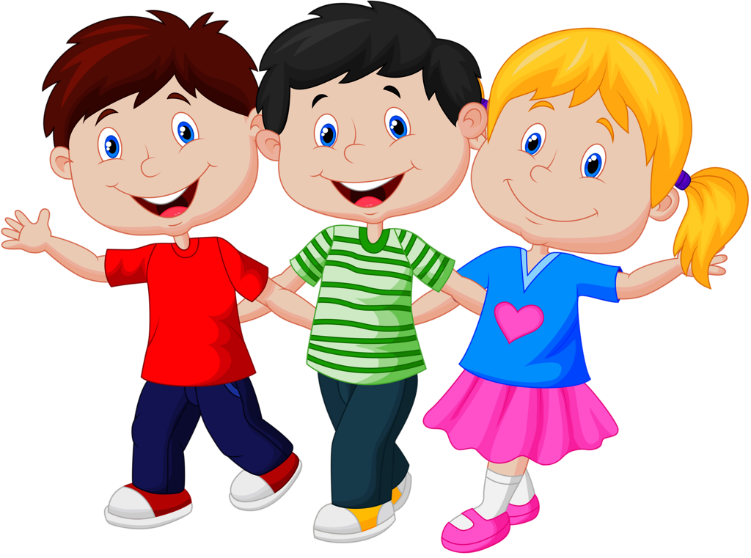 Вправа «Синоптик»
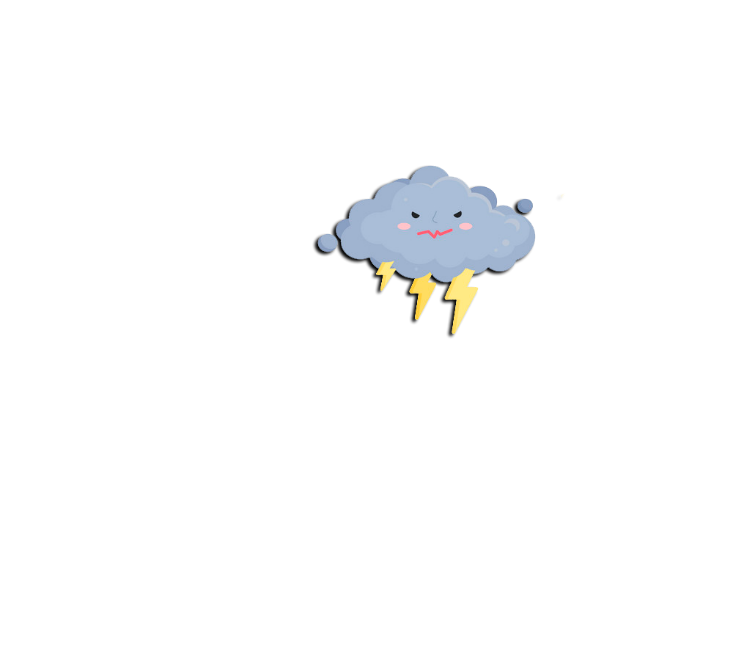 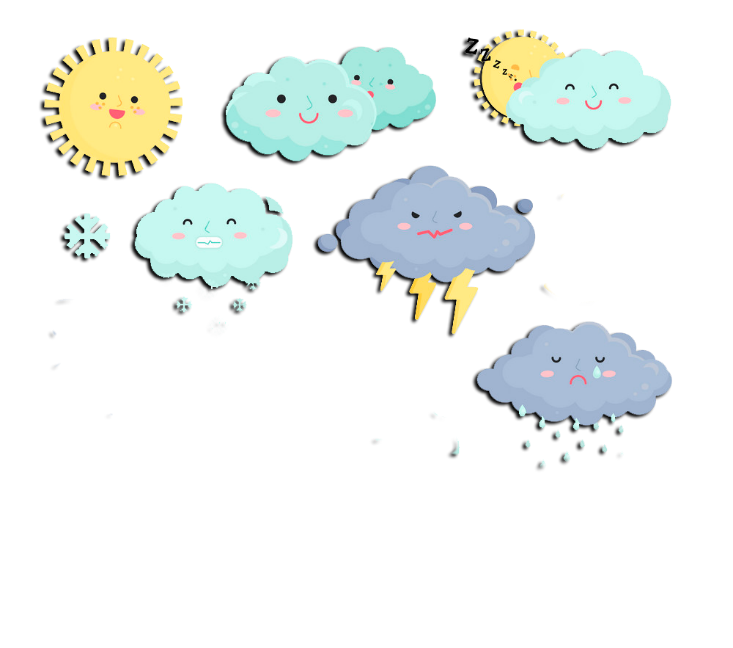 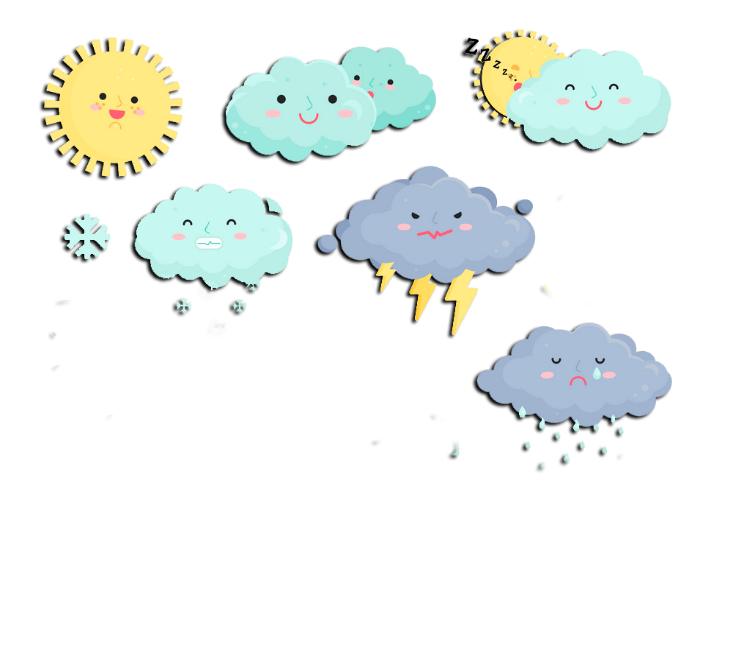 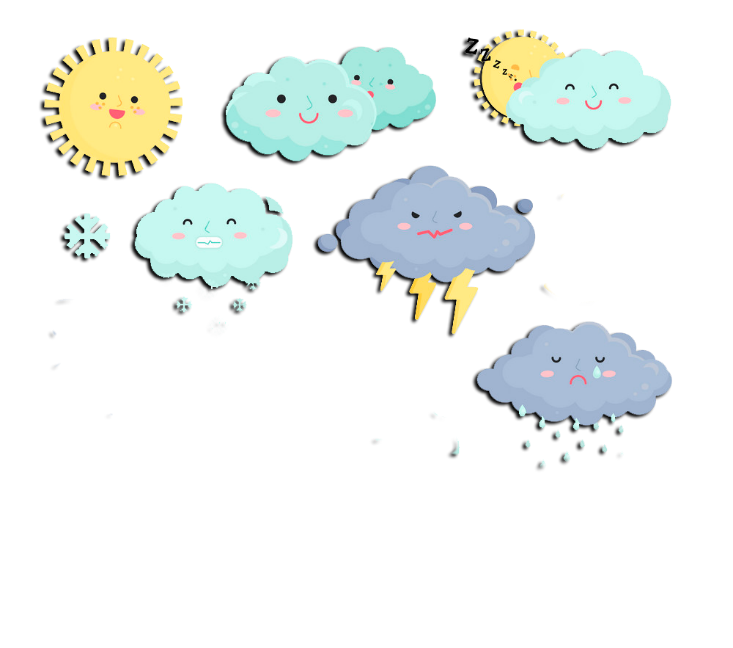 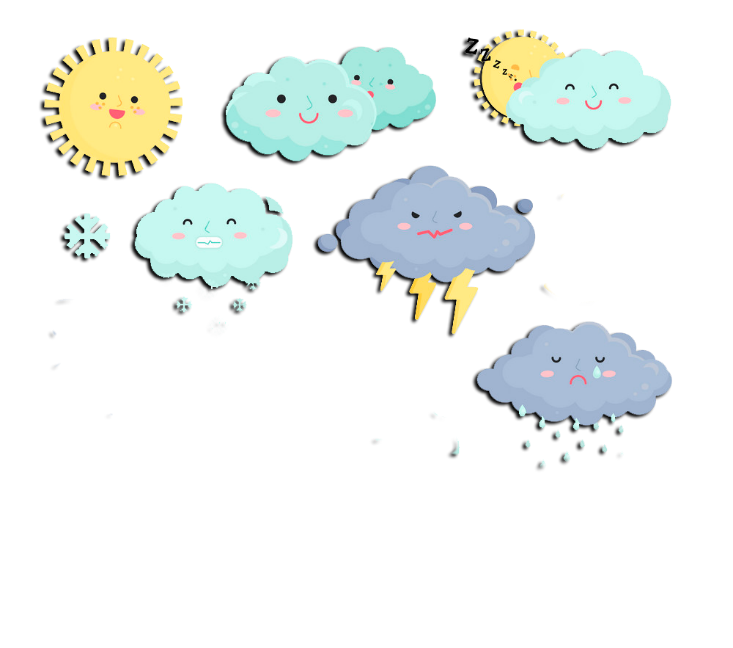 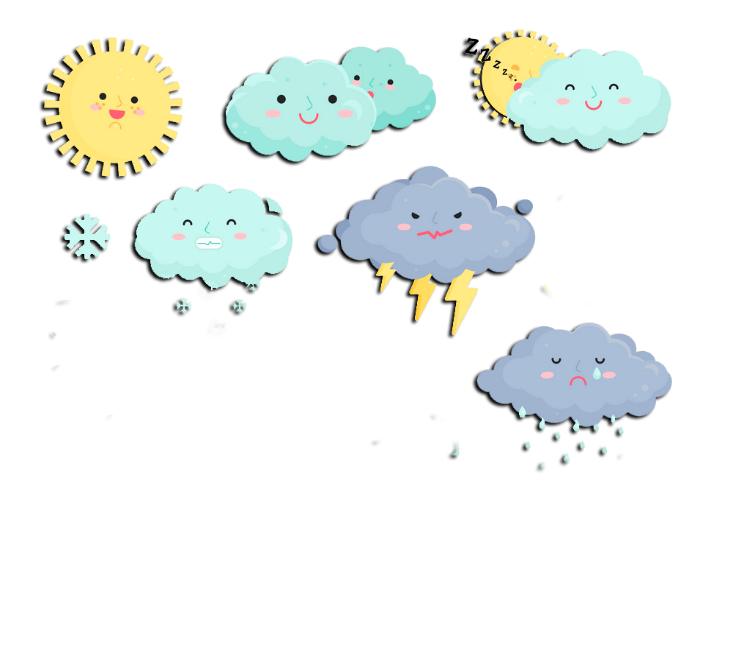 Ясно       хмарно     похмуро
дощ           гроза            сніг
Який стан неба?
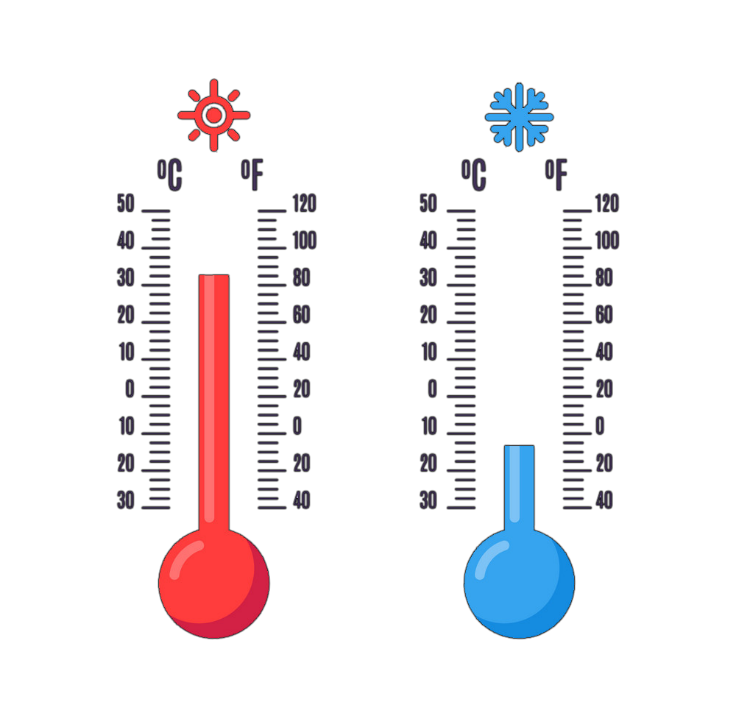 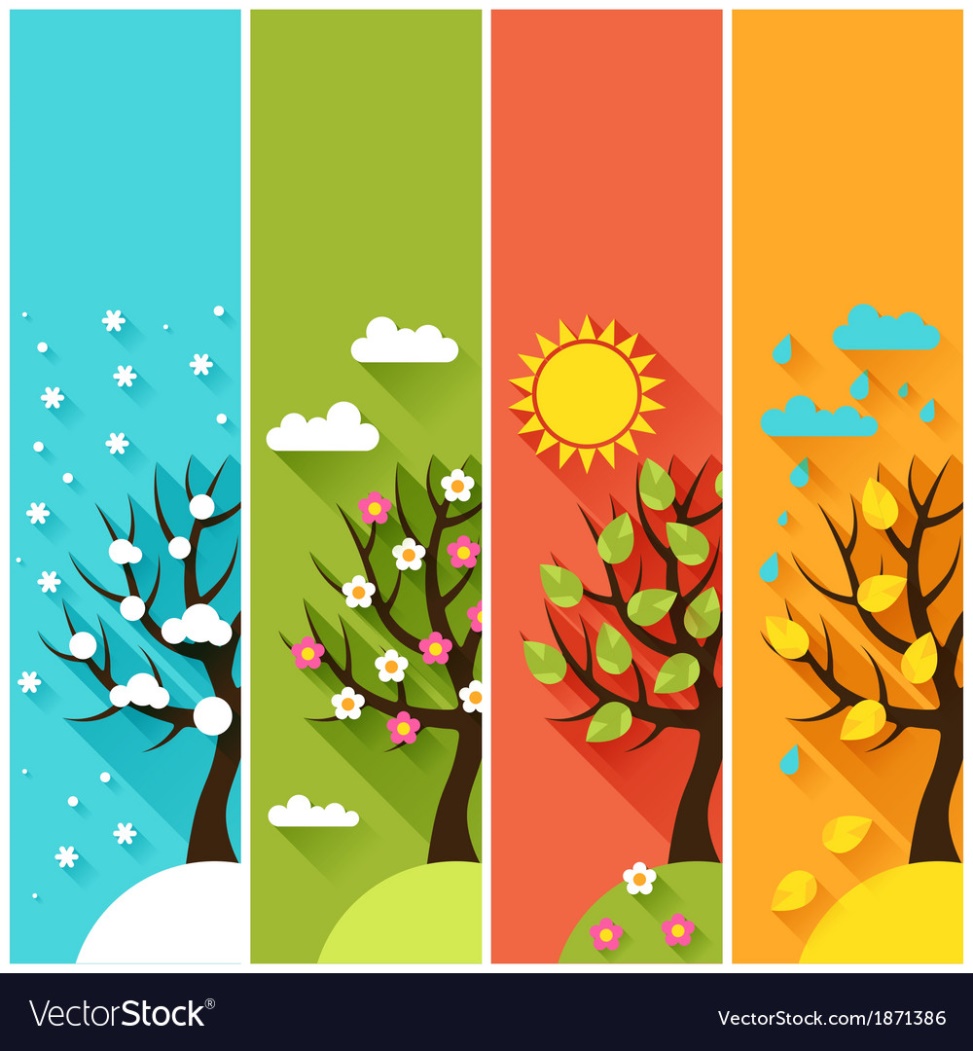 Яка зараз пора року?
Яка температура повітря?
Який місяць?
Чи були протягом доби опади?
Яке число?
Погода вітряна чи безвітряна?
Який день тижня?
Пригадай
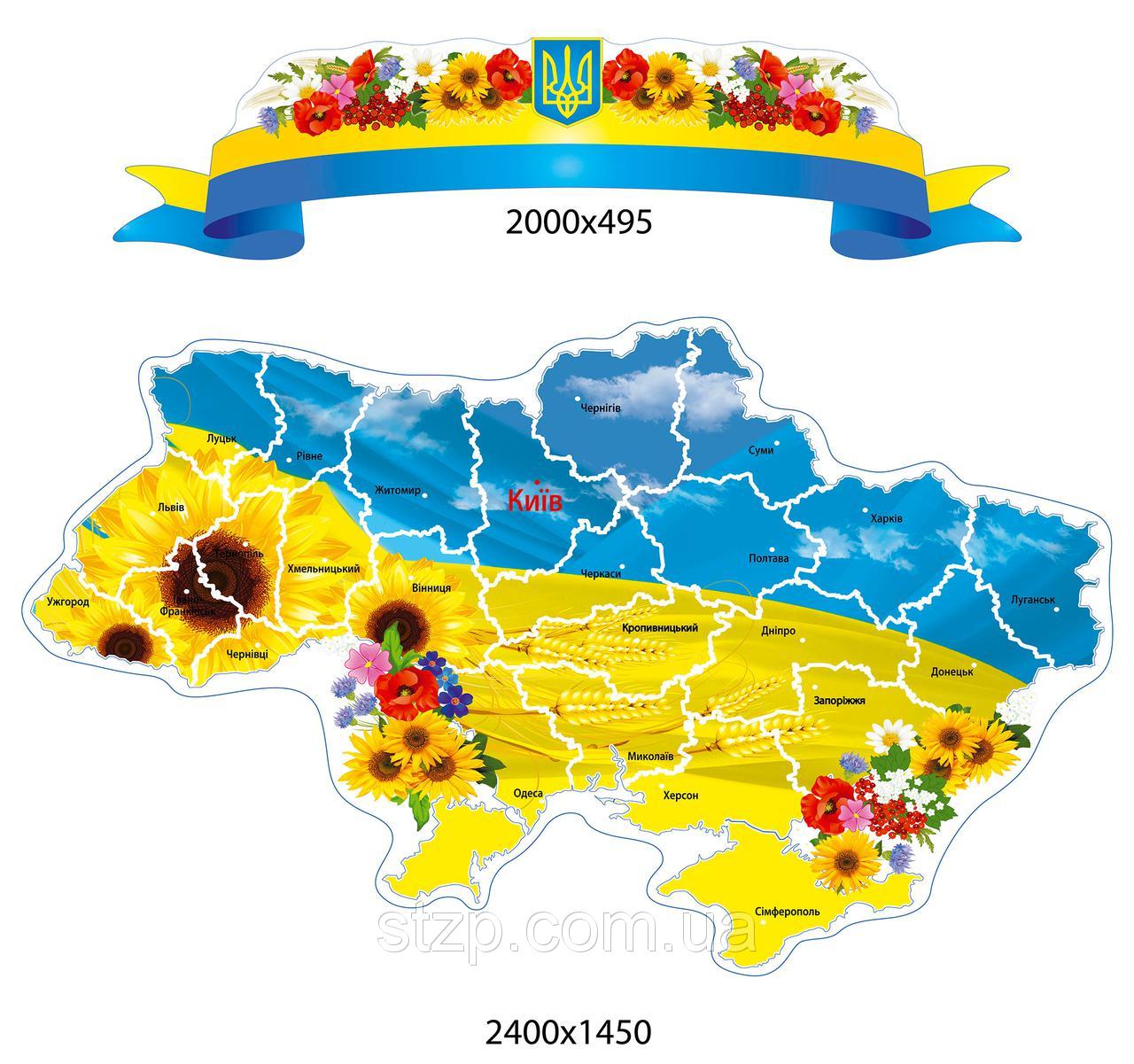 Як називається наша держава?
Назви державні символи України.
Які кольори має наш прапор? 
Що вони символізують?
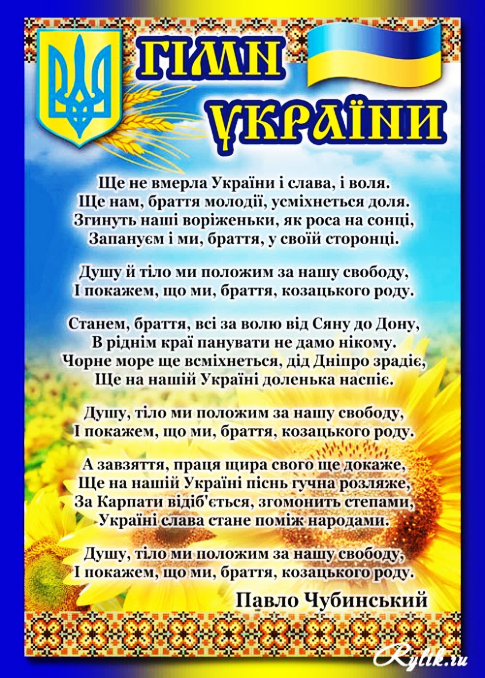 Що таке гімн? Як потрібно його слухати?
Як називається столиця нашої держави?
Які великі міста України ти знаєш?
Чи був ти у місті Київ? Що найбільше запам’яталося?
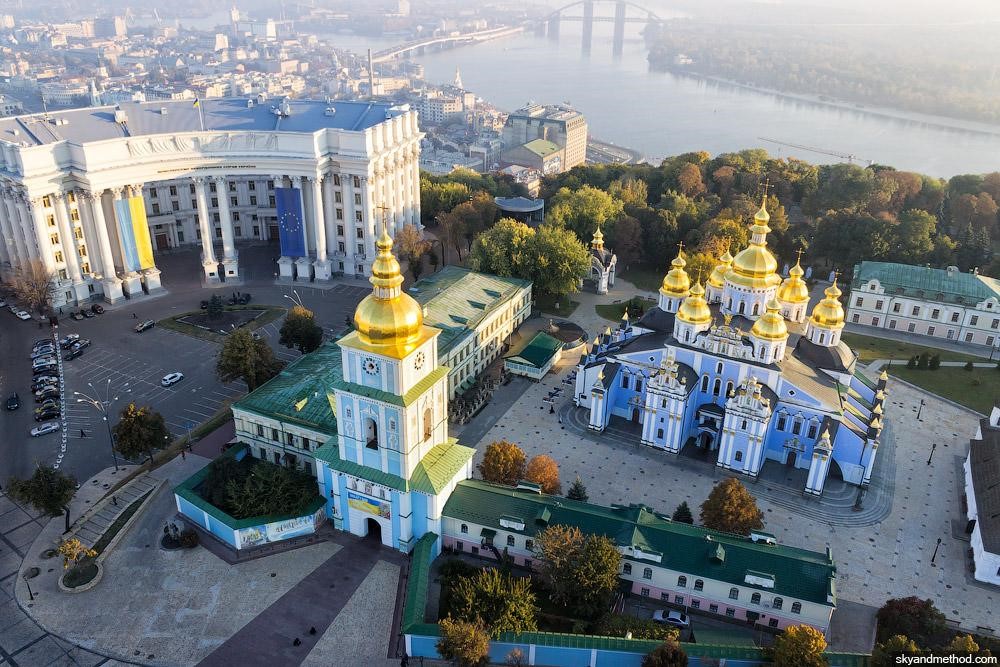 Київ - столиця України, одне з найбільших і найстаріших міст Європи. 
У нього давня і славетна історія.
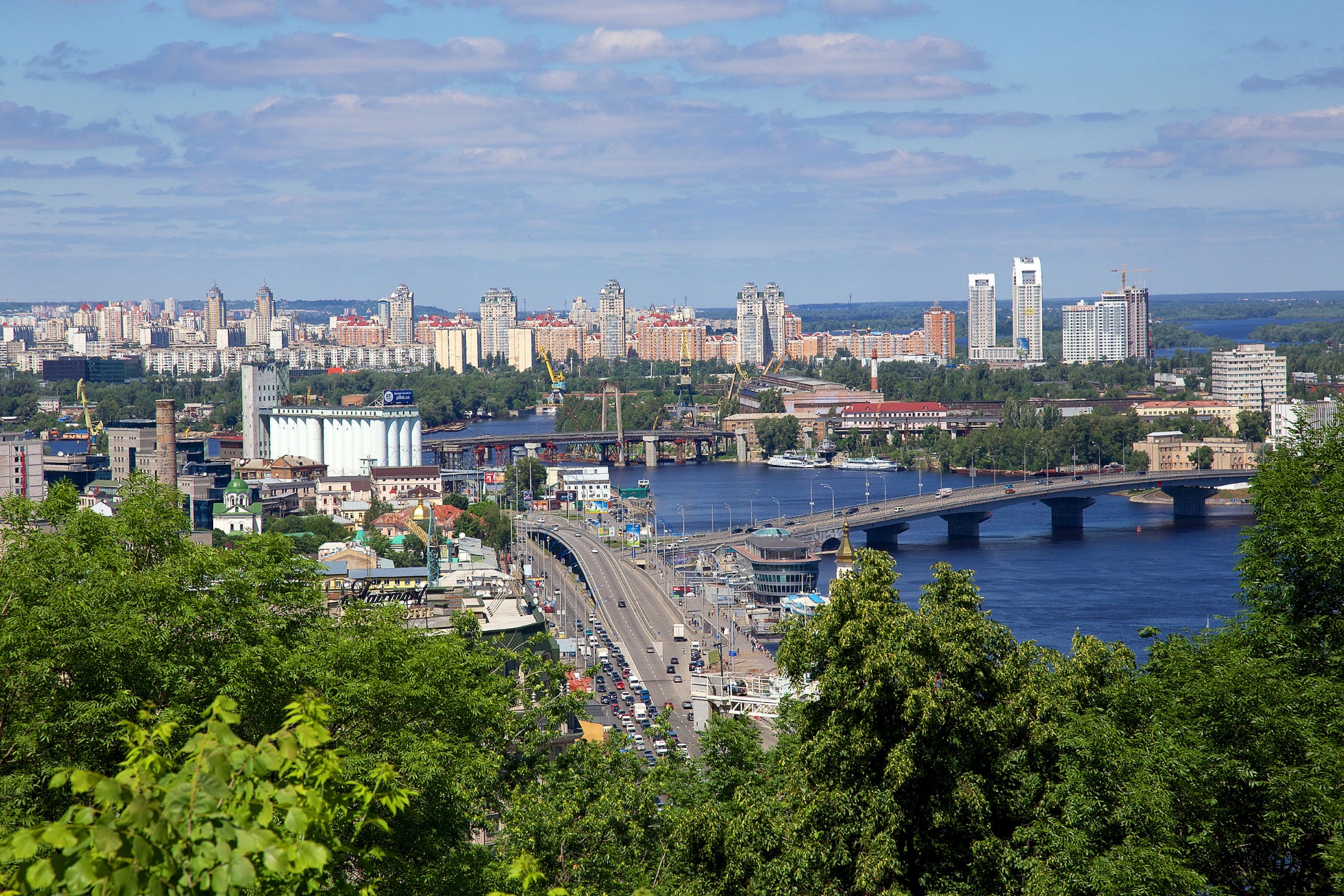 Київ розтягнувся по обидва береги річки Дніпра-Славути – головної річки України.
А центральна площа – Майдан Незалежності.
Центральна вулиця Києва – Хрещатик
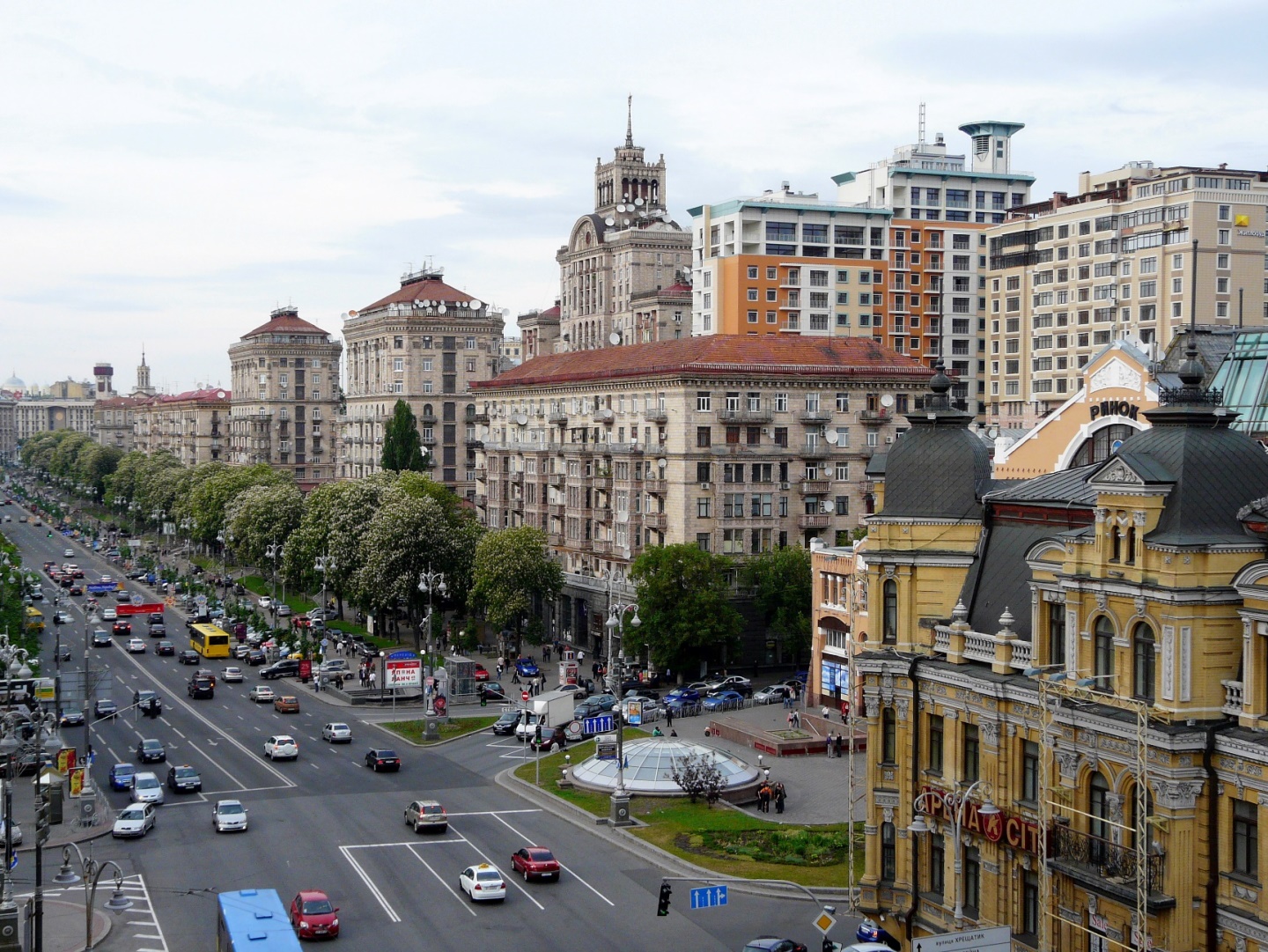 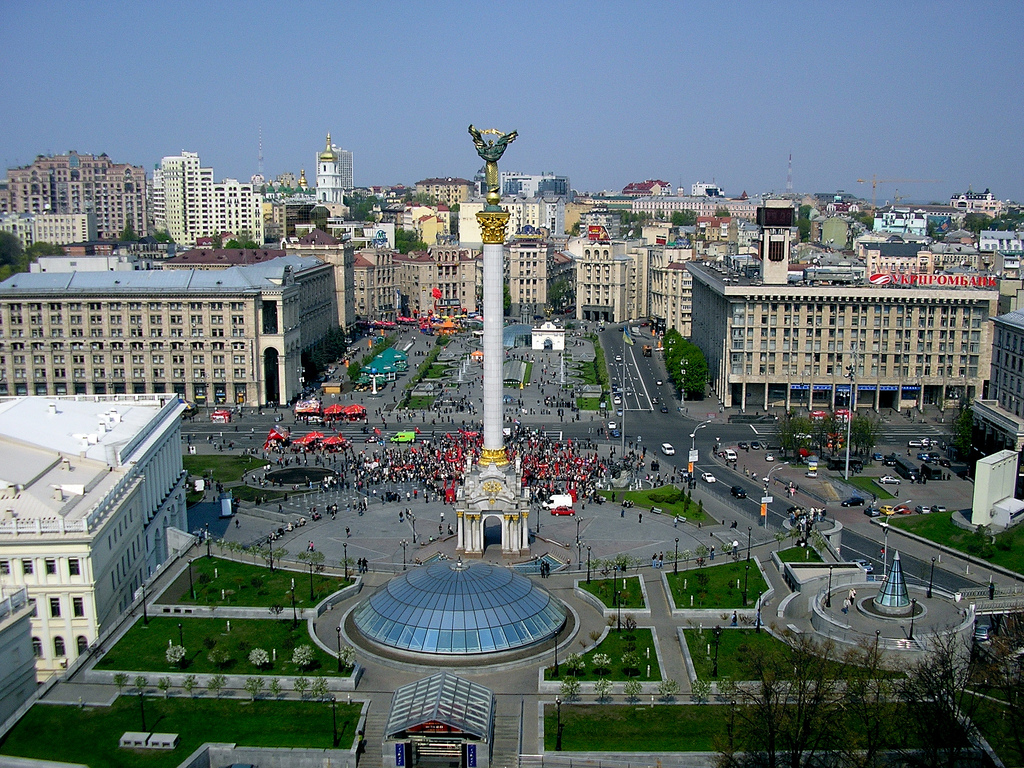 Київ вважають найзеленішим містом. 
А як ти думаєш, чому?
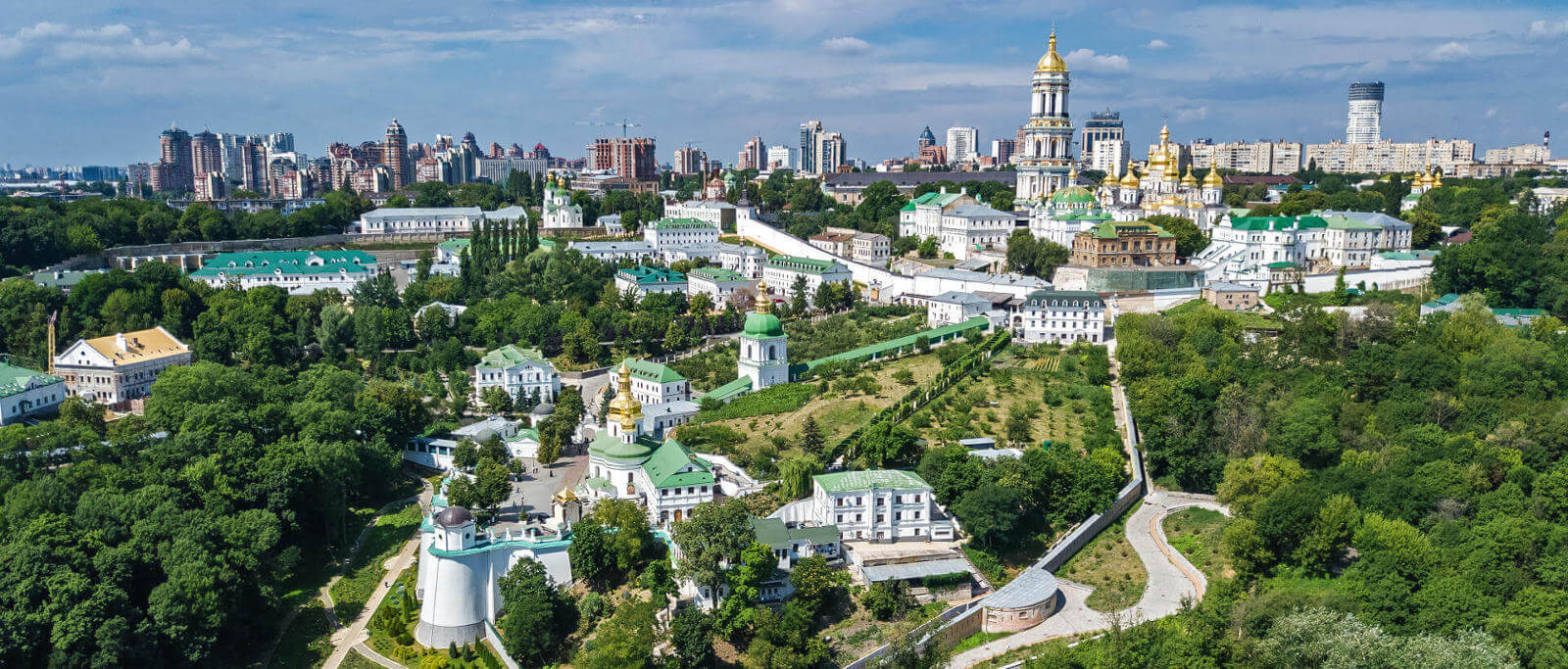 Каштан – символ столиці України
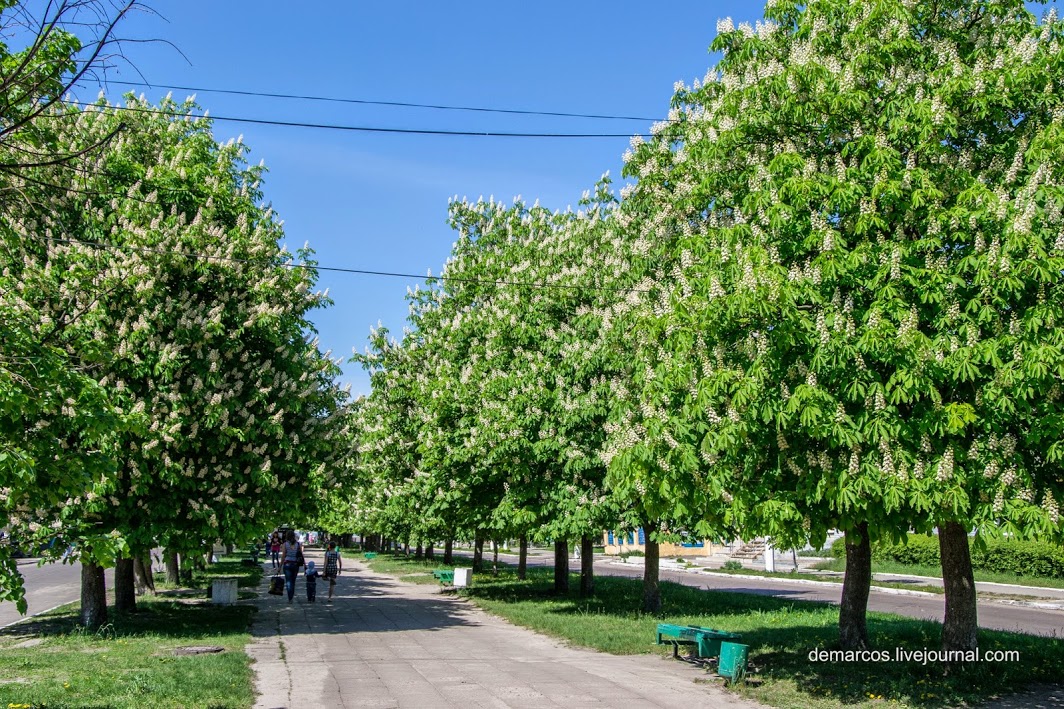 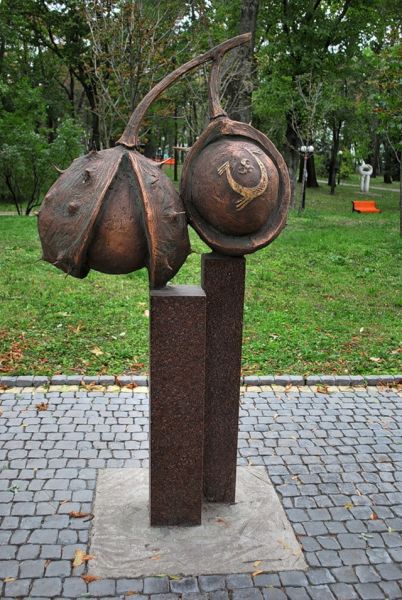 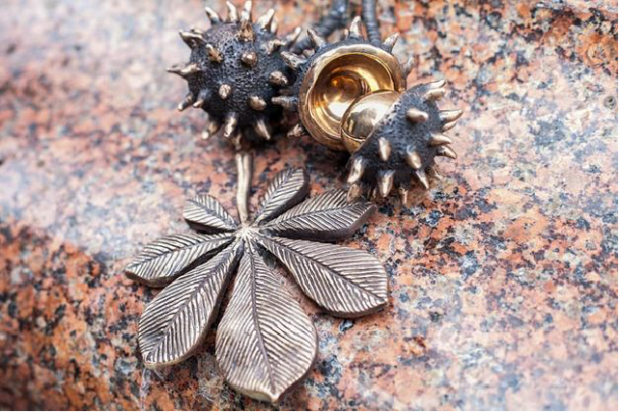 На честь цієї рослини встановлено архітектурні пам’ятники
Досліди. Чому наша столиця має таку назву?
Давній народ, який оселився над Дніпром, називався полянами. Жили вони родинами і мали своїх князів. 
    Були серед них три брати: одного звали Кий, другого – Щек, 
а третього – Хорив. 
І була в них сестра Либідь…  
Збудували брати місто і на честь старшого брата назвали Києвом. Навколо міста росли ліси, дрімучі бори. Водилися різні звірі. А в місті жили працьовиті люди.
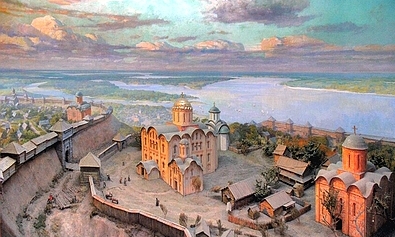 Древній Київ
Головна частина міста стояла на горі. Навколо міста з трьох боків підступав ліс на схилах глибокого й довгого яру, який перехрещувався з другим яром і тому називався «Хрещатим».
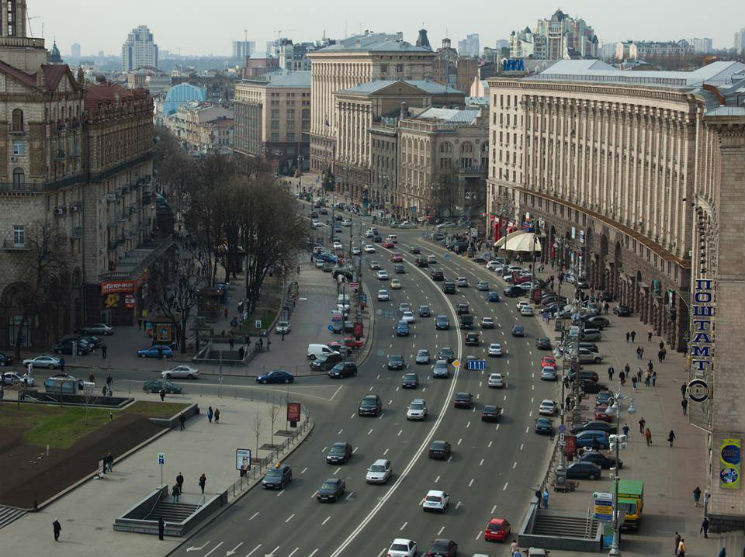 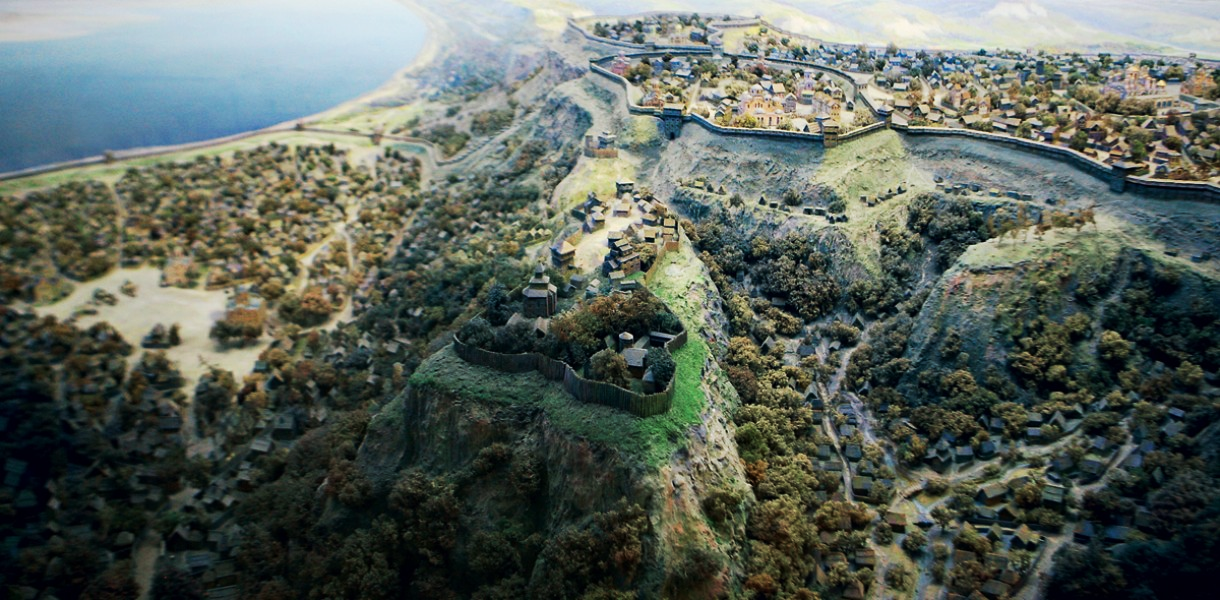 Ану здогадайся, де саме був яр? Там, де зараз Хрещатик. Він тому так і називається, що тут був колись Хрещатий Яр.
Хрещатик
Тепер, як вийдеш на Хрещатик у святковий день, коли тут стільки гуляє людей, стільки їздить машин, тролейбусів і автобусів, важко навіть уявити, що колись на цьому місці був яр, і в ньому бродили звірі.
( Наталя Забіла)
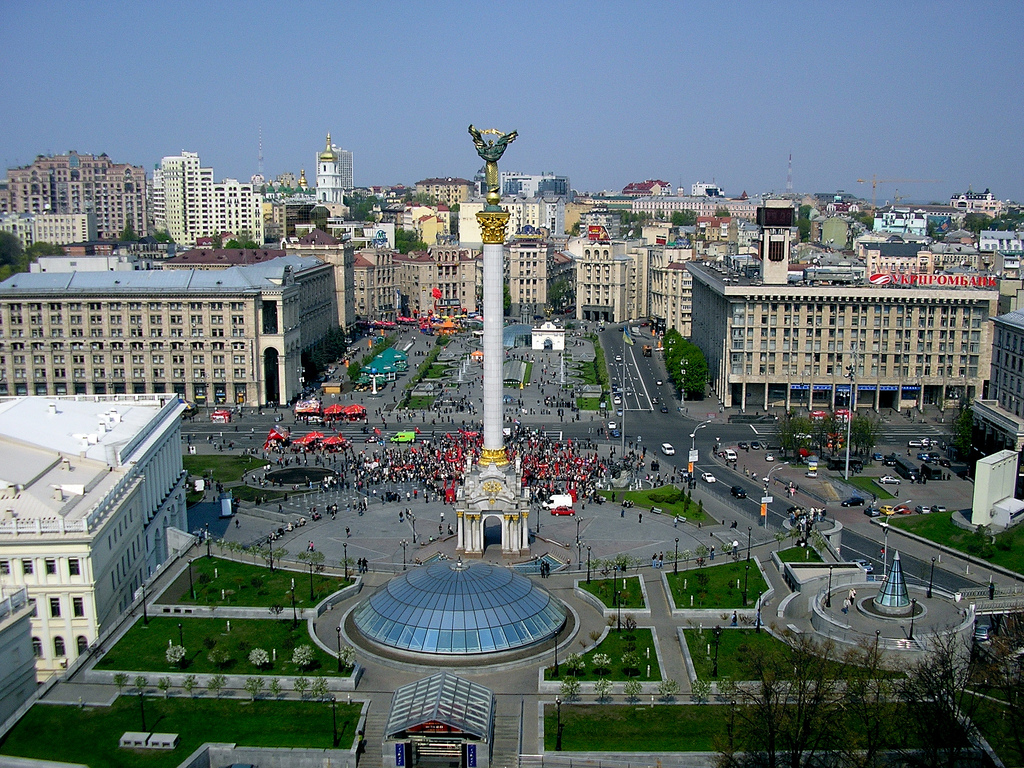 Софійський собор, або Софія Київська — християнський храм в центрі Києва
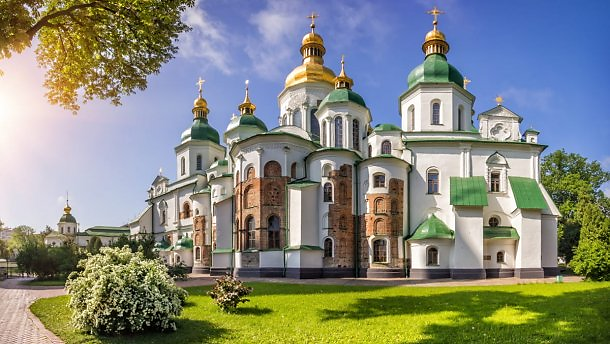 Пам’ятник засновникам Києва.
Брати Кий, Щек і Хорив та 
їхня сестра Либідь.
«Золоті воро́та» — головна брама стародавнього Києва
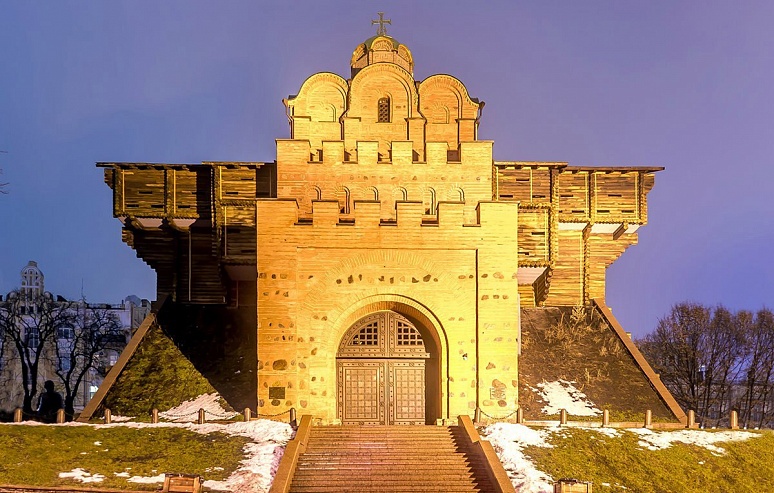 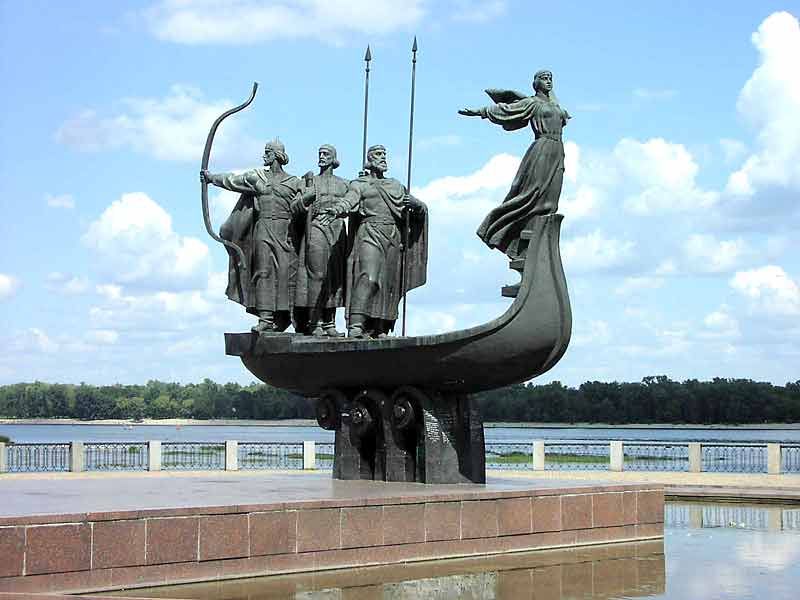 Ки́ївський фунікуле́р з'єднує історичне Верхнє місто та Поділ у Києві. Прокладено схилом Володимирської гірки з гарним видом на річку Дніпро. Споруджувався впродовж 1902–1905 років, за часом спорудження є другим фунікулером в Україні після Одеського.
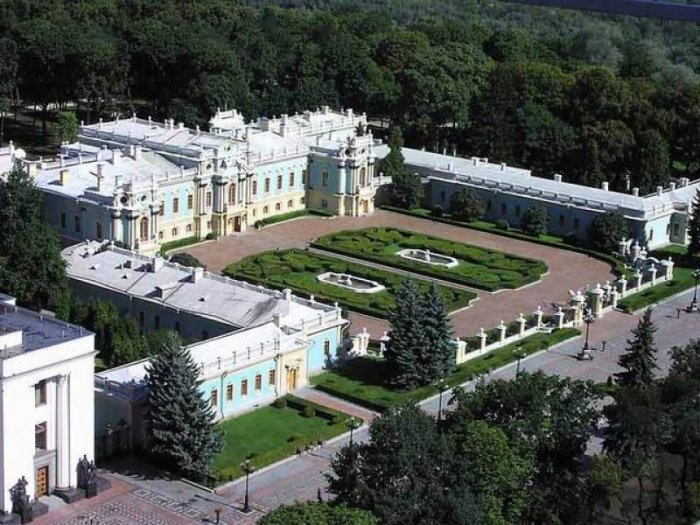 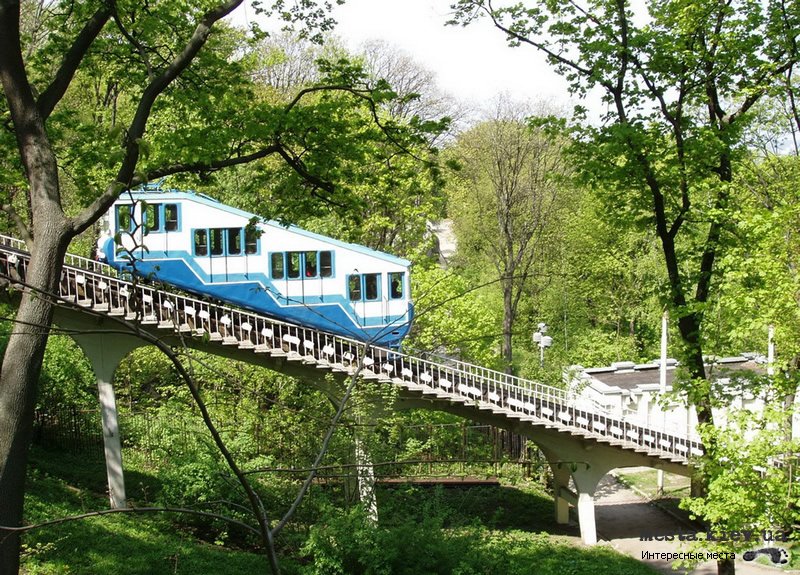 Марії́нський пала́ц у Києві ― офіційна церемоніальна резиденція президента України. Зведений у 1750–1755 роках.  У незалежній Україні в Маріїнському палаці проходять урочисті державні події — нагородження, приймання, вручення вірчих грамот послами іноземних держав і зустрічі офіційних делегацій на найвищому рівні.
В Київському метро є три лінії, 52 станції. Найглибша станція світу – Арсенальна. Йде вона під пагорбом, її глибина більше ніж  100 метрів.
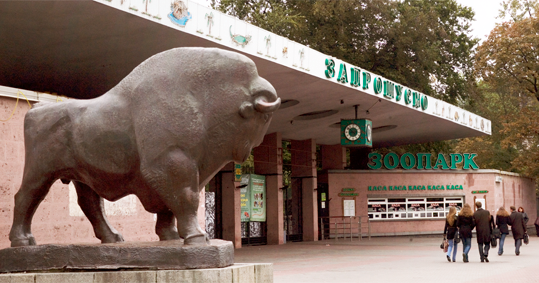 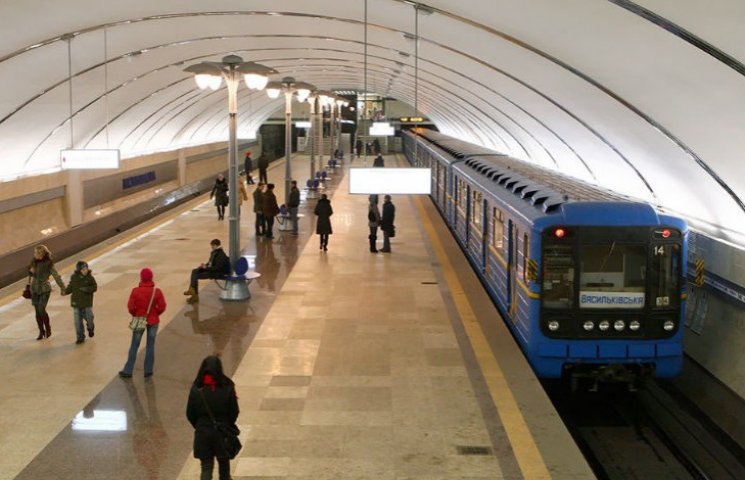 Київський зоопарк – найбільший в Україні.
 В ньому живе безліч тварин рідкісних видів.
Розглянь маленькі скульптури Києва
Кулінарна цікавинка Києва відома не тільки в нашій країні, а й далеко за її межами. В меню киян і гостей міста вона з’явилася більше 100 років тому – у 1918-му. На відміну від французької котлети «де-воляй» у начинку курячої котлети по-київськи кладуть вершкове масло та зелень. І завжди подають на кістці.
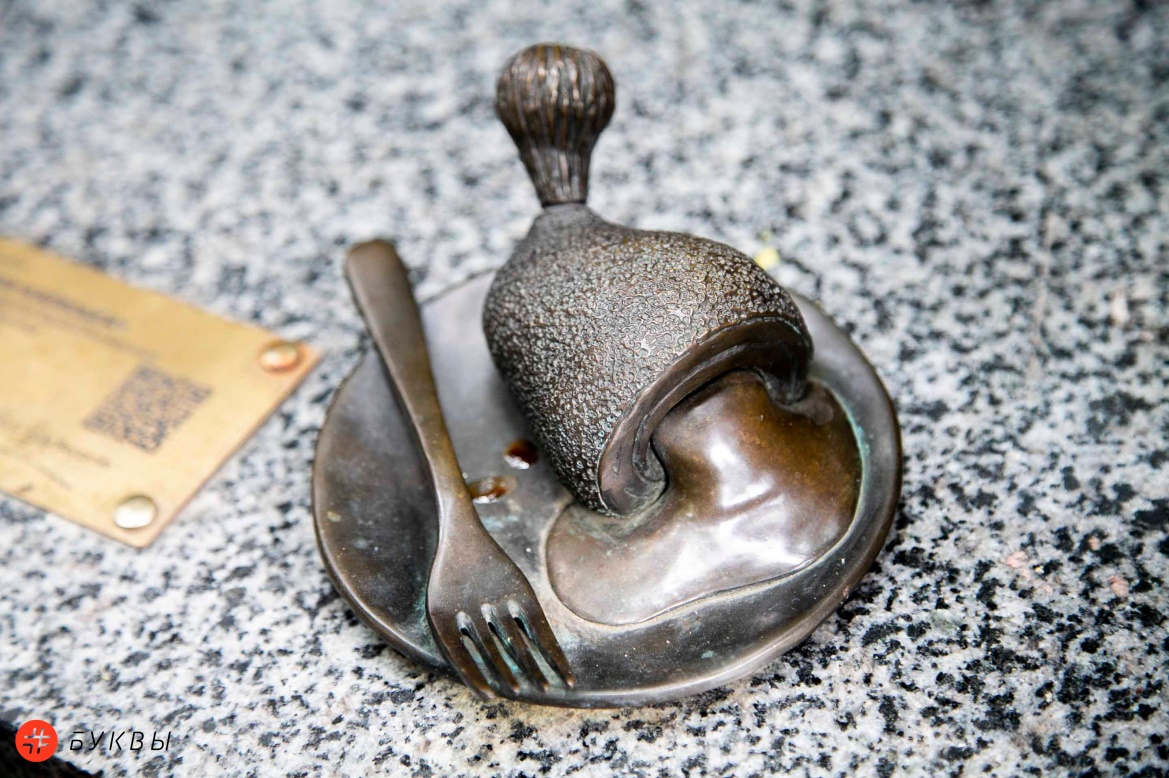 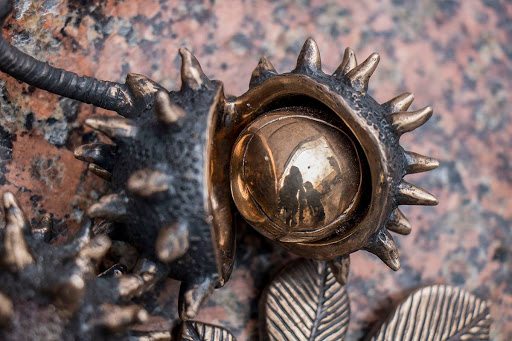 Київ без каштанів – наче й не Київ. Недарма листя цього дерева довгий час було зображене на гербі міста.
Розглянь маленькі скульптури Києва
Рецептура торта з’явилася у 1956-му році і зберігається з незначними змінами донині. Більше 60-ти років відвідувачі столиці обов’язково купують цей торт, коли повертаються додому – бо це вже традиція.
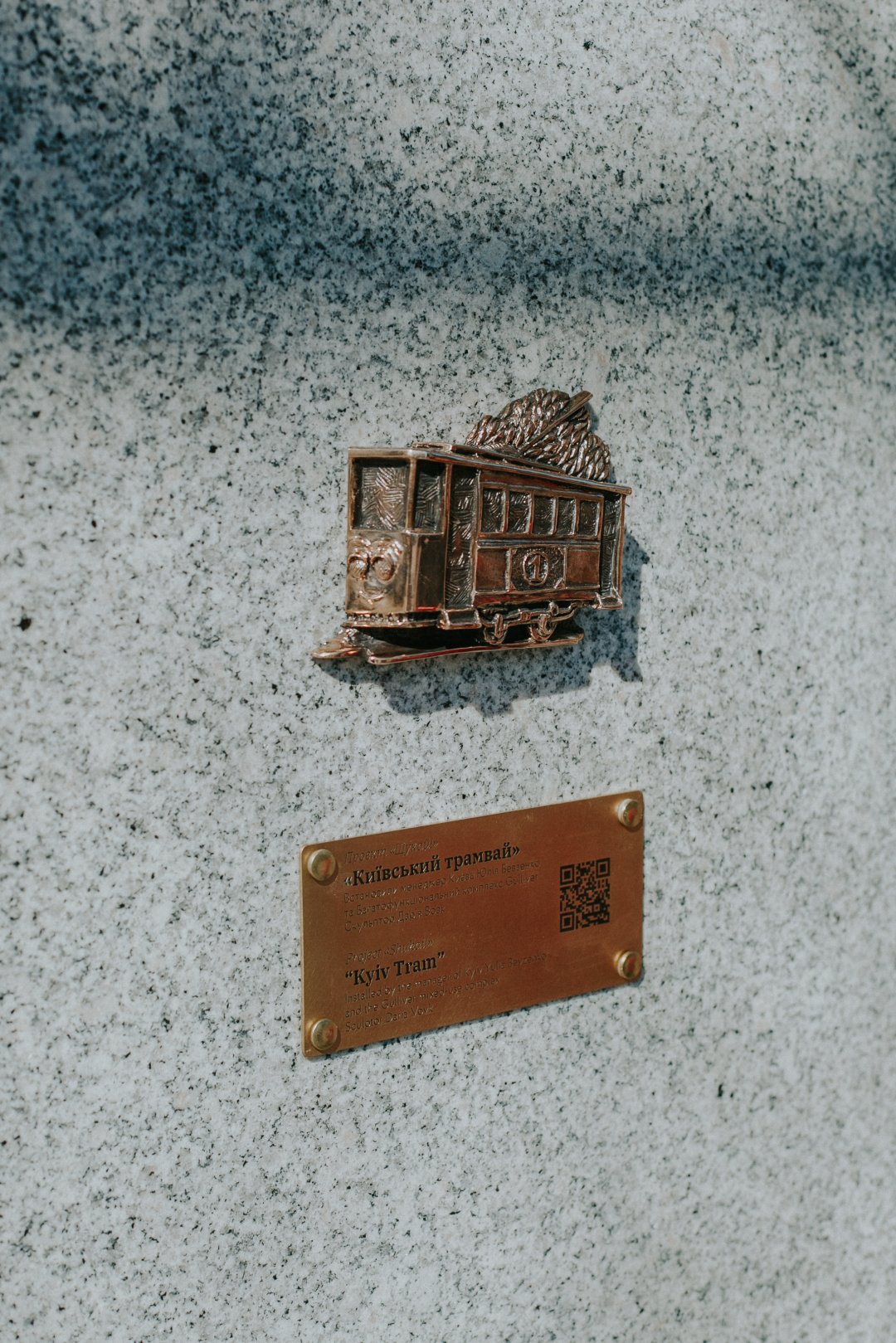 Це перший пасажирський трамвай, який з’явився не тільки у Києві, а й взагалі в Російській імперії. Сталося це у 1892 році, тоді маршрут складав 1,5 км – з Подолу до нинішньої Європейської площі.
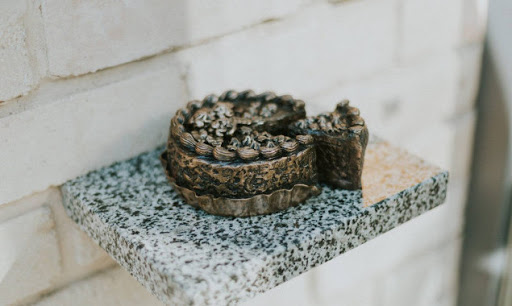 Поміркуй
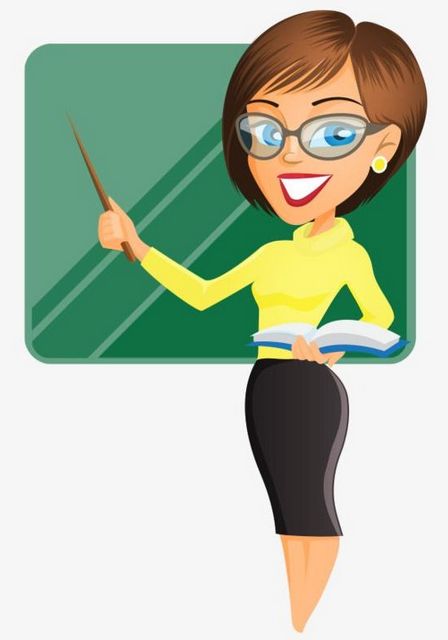 Чому, коли звучить Гімн України, люди тримають руку на серці?
Який куточок столиці України потрібно, на твою думку, зобразити на листівці ?
За що варто любити Київ?
Робота в зошиті
Познач назву столиці України
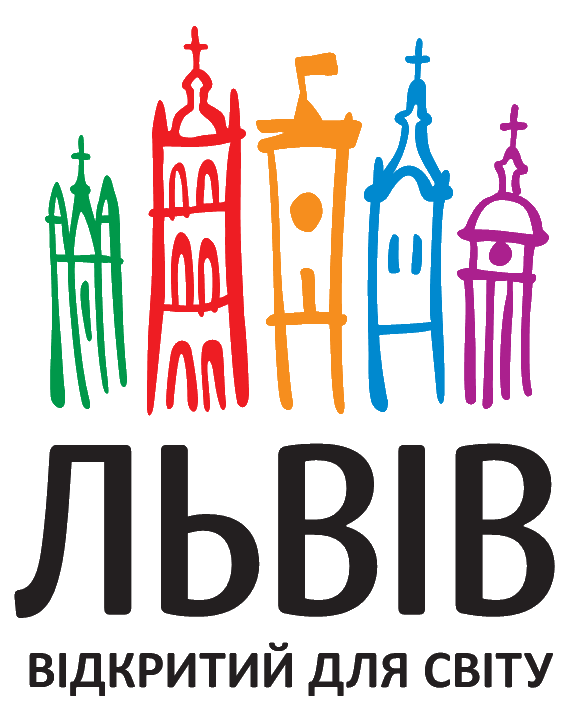 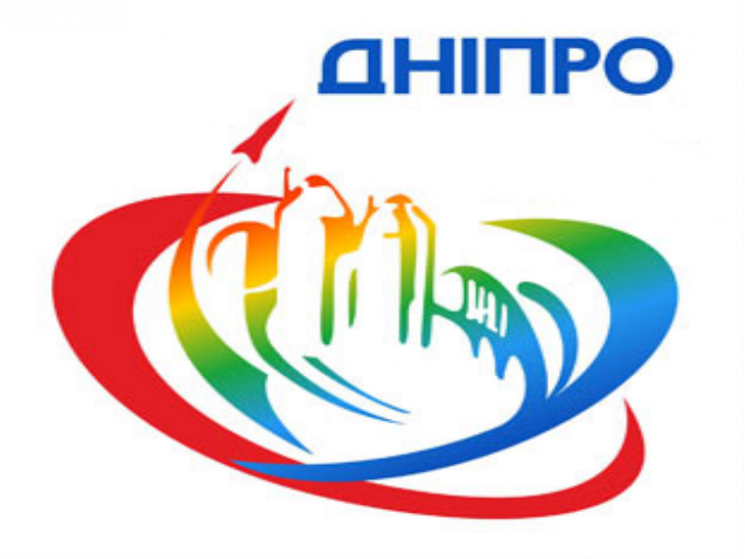 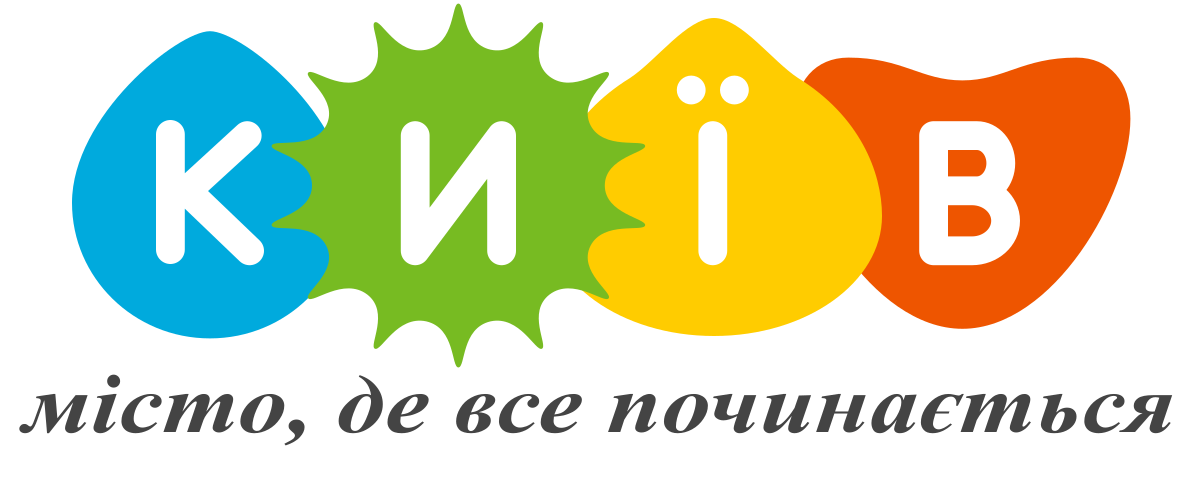 Сторінка
5
Робота в зошиті
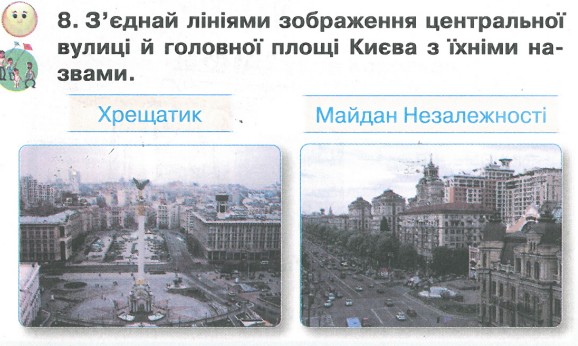 Знайди і підкресли у вірші слово «серце». Добери інше слово, яке може його замінити за змістом. Запиши.
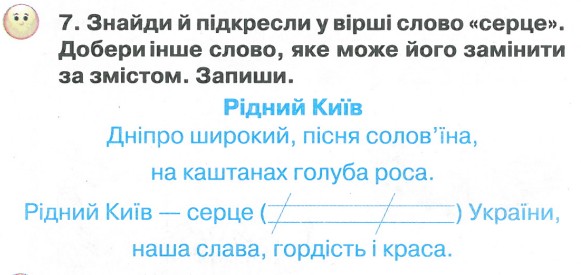 столиця
Сторінка
5
Вправа «Інтерв’ю»
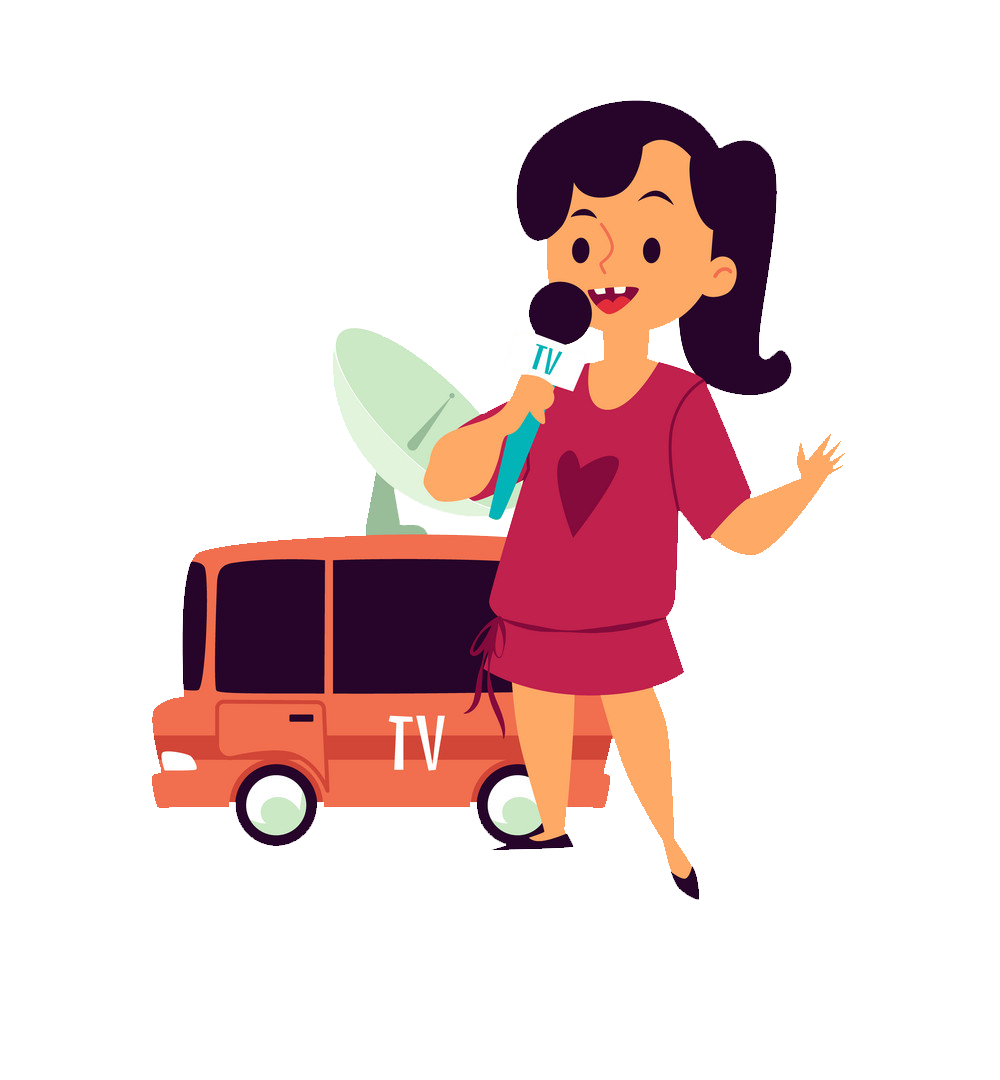 Чого ти навчився на уроці?
Що нового ти сьогодні дізнався?
Чи було тобі важко? Якщо так, в чому саме?
Що найбільше тебе вразило чи здивувало під час уроку?
Продовж речення. Тепер я знаю, що …
Рефлексія. Вправа «Емоційна ромашка».
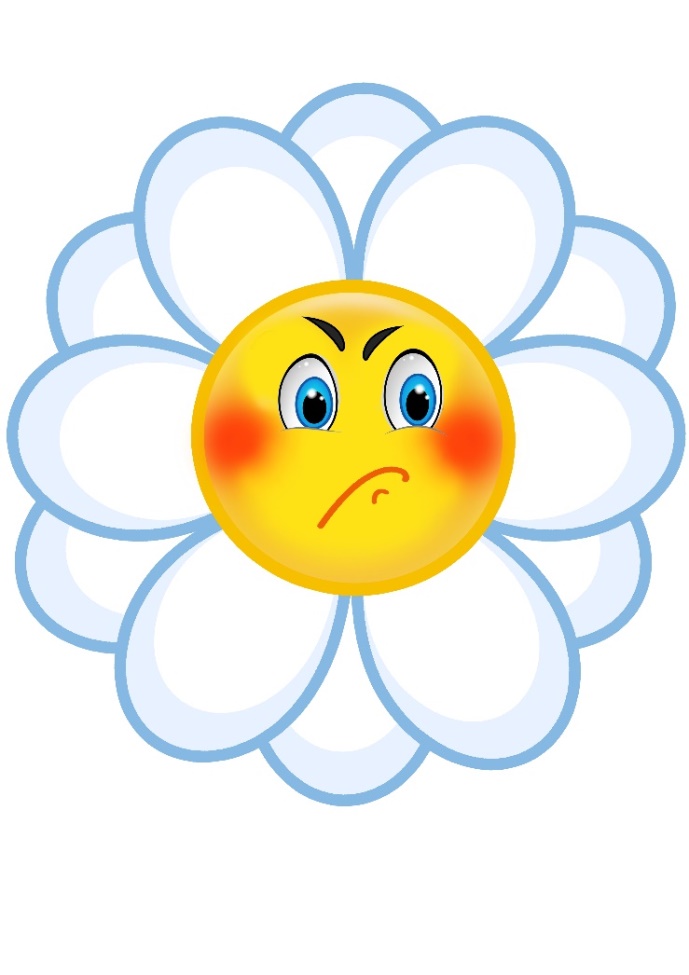 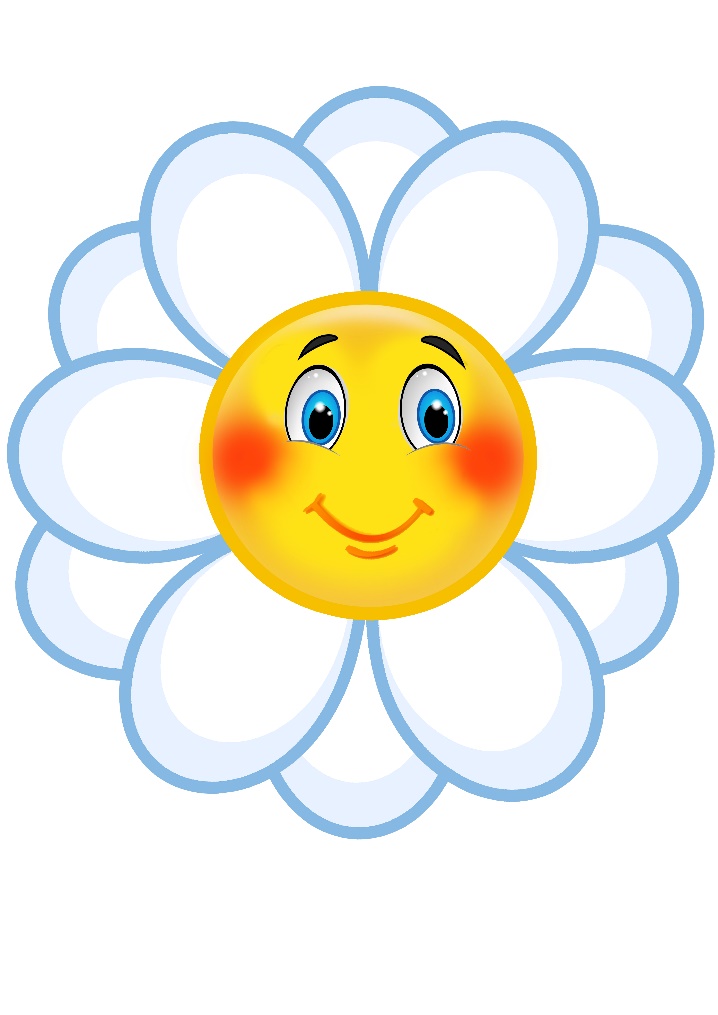 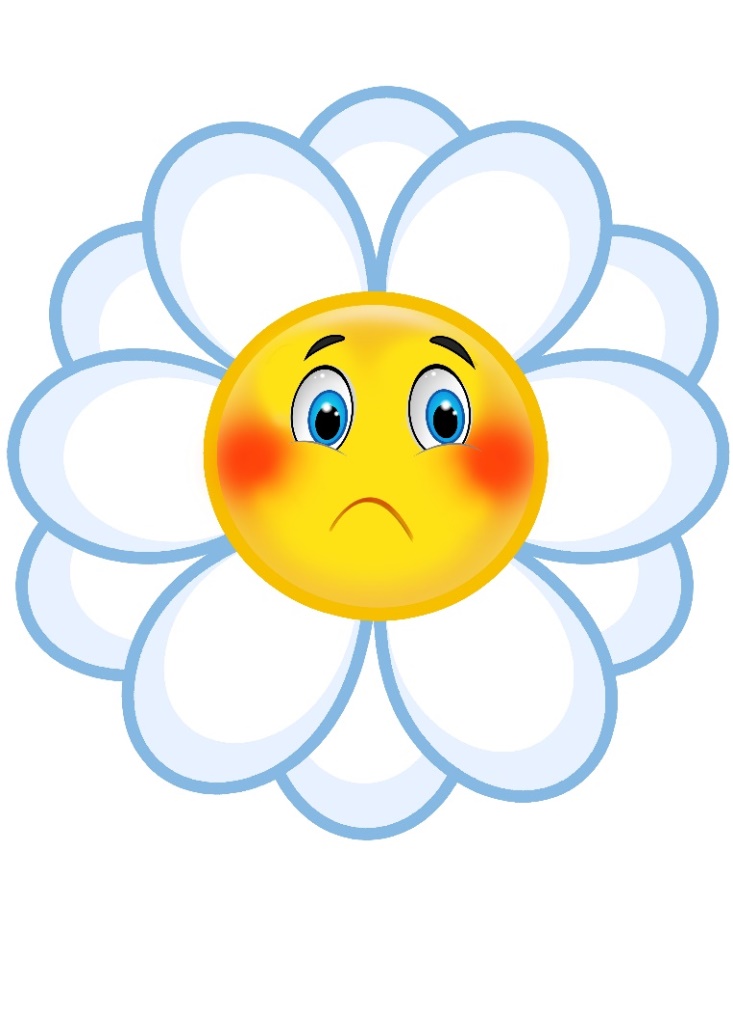 Нічого не зрозумів
Було важко
У мене все вийшло